Подобные слагаемые(6 класс)(по учебнику Н.Я. Виленкина)
Учитель математики МКОУСОШ № 38 г. Тулы
Минаева Елена Владимировна
Цель урока
Ввести понятие «подобные слагаемые»
Объяснить, что означает «привести подобные слагаемые»
Развивать логическое мышление, интерес к математике
Повторить сложение и вычитание положительных и отрицательных чисел, раскрытие скобок
Перед началом урока каждый учащийся получает:
 Таблицу для подсчета количества баллов (всего 20 баллов);
 Карточку с самостоятельной работой;
 Красный, синий и зеленый цветочек, один из которых будет прикрепляться на нарисованную на доске корзину в конце урока.
Помогите Мальвине
разместить  45 разных бантиков в 9 коробках  так, чтобы в каждой коробке было разное их количество.
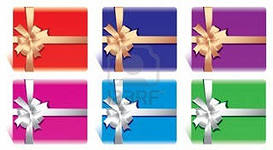 Ответ: 1+2+3+4+5+6+7+8+9=45
Буратино сложил из спичек золотой ключик
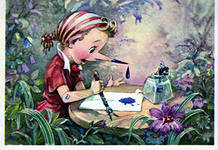 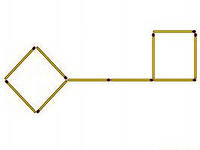 Мальвина попросила переставить четыре спички так, чтобы получилось три квадрата.
Ответ :
Вспомним предыдущий урок:
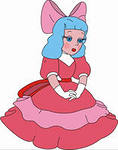 Перед скобкой плюс стоит
Он о том и говорит,
Что ты скобки опускай
И все числа выпускай
a+ (b-c+d-c+f) = 
a + (-b-c-d+c-f) =
a + (b+c+d-c+2c) =
a+b-c+d-c+f=
a+b+d+f-2c
a-b-c-d+c-f=
a-b-d-f
a+b+c+d-c+2c=
a+b+d+2c
Перед скобкой минус строгий
Загородит вам дорогу
Чтобы скобки нам убрать
Надо знаки поменять
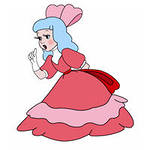 a-b-d-f+2c
a-b+c-d+c-f=
a - (b-c+d-c+f) =
a+b+d+f
a+b+c+d-c+f=
a - (-b-c-d+c-f) =
a-b-c-d+c-2c=
a-b-d-2c
a - (b+c+d-c+2c) =
А теперь – упростим  выражения:
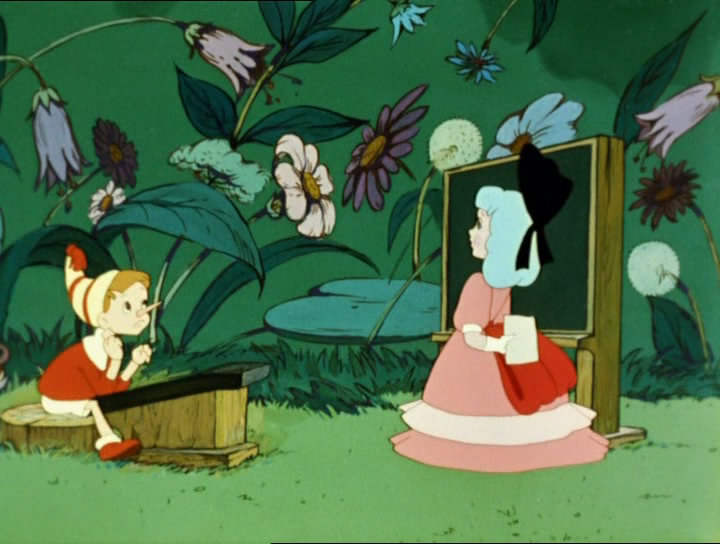 30ad
15•a•2•d=
a•5•(-4) •m=
6•b•(-1) •c=
(-7)•a•3b=
-20am
-6bc
-21ab
Буратино получил странную записку. Помогите её расшифровать.
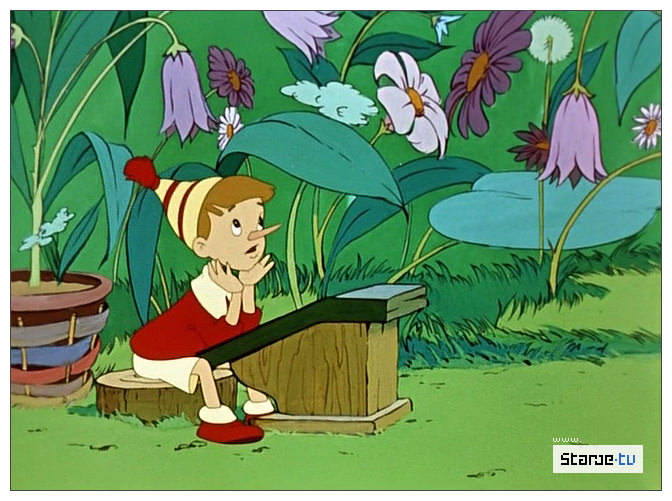 О Е П Н Д Ы Б 

                      
Г Л Е А С Ы М
3 1 5 1 7 4 6 2
5 2 4 1 4 3 7 6 3
ПОДОБНЫЕ
СЛАГАЕМЫЕ
Преобразуем выражение: 12a – 7a + 5a.
а
Что общего у этих слагаемых?
коэффициентами
Чем они отличаются?
Используя  распределительный закон  a•(b+c) = ab + ac
Вынесем за скобки общий множитель: а•(12+(-7)+5)
Что получили в скобках?
Сумму коэффициентов
Как мы преобразовали выражение?
Упростили
Слагаемые, имеющие одинаковую буквенную часть, называются подобными.
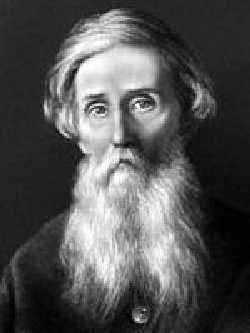 Подобный – похожий на что, схожий с чем, близкий, подходящий, одного вида, образа, свойств или качеств. 

(Из толкового словаря В.И. Даля)
Владимир Даль
- Я понял.  Подобные слагаемые  имеют одинаковое название!
 А одинаковые буквенные части, я могу заменить одинаковыми словами. Например, запись 3а - 2а = а можно заменить на 3 апельсина минус 2 апельсина получится 1 апельсин
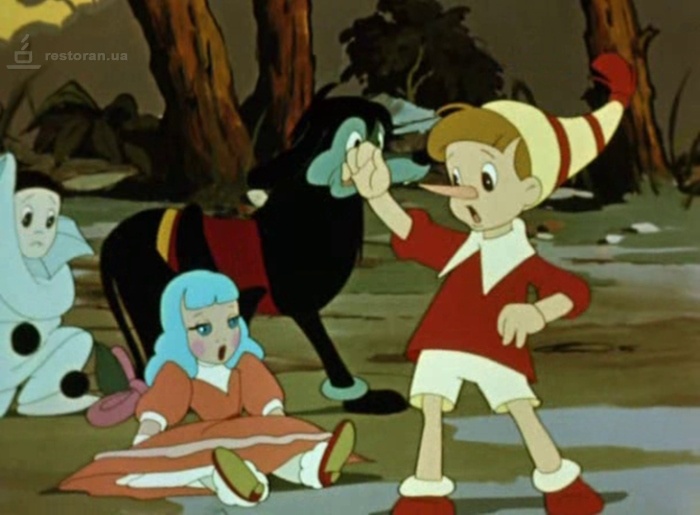 -
=
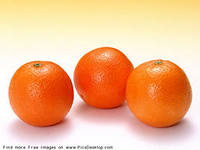 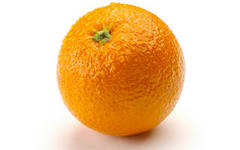 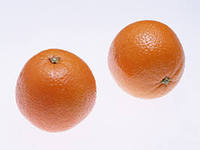 Помогите Буратино привести подобные слагаемые.
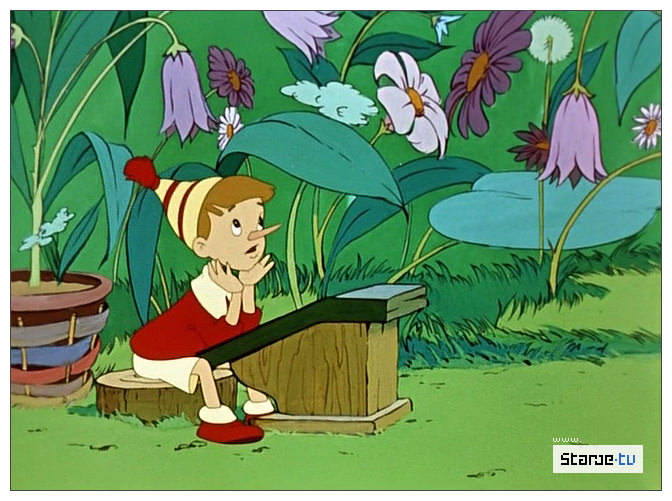 2a
3a – 5a + 4a =
 
2) 8c + 3c – 8c =

3)  b + 3b – 2b =
3c
2b
Раскройте скобки № 1281 (а,в,д)
а)   (а – b + с) • 8 = 8а – 8b + 8с

в)   a(b – m + n) = ab – am + an

д)  (3m – 2k + 1) • (-3) = – 9m + 6k – 3
Проверьте себя:
Выполните действия, применив распределительное свойство умножения № 1282 (г,д)
Проверьте себя:
г) 9 • 17 – 3 • 17 = 17 • (9 – 3) = 17 • 6 = 102

д)1,5 • 13 + 1,5 • 7 = 1,5(13 + 7) = 1,5 • 20 = 30
Сложите подобные слагаемые № 1283 (а,г)
Проверьте себя:
а) – 9х + 7х – 5х+2х = – 5х

   г) – 3,8k – k +3,8k + k = 0
Выполните приведение подобных слагаемых № 1284 (а,б)
Проверьте себя:
а) 10а + b – 10b – a = 9а - 9b

б) – 8y + 7x + 6 y + 7x = 14х – 2у
ВЕСЁЛАЯ
ЗАРЯДКА
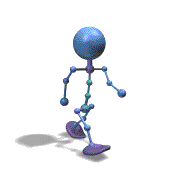 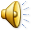 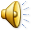 [Speaker Notes: Идентификатор 100-433-122]
ПОВОДИМ
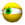 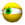 ГЛАЗКАМИ!!!
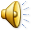 НАКЛОНЯЕМ
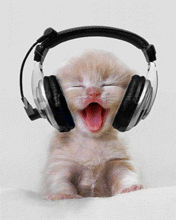 ГОЛОВУ!!!
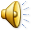 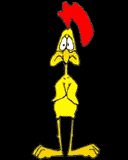 ПОТАНЦУЕМ!!!
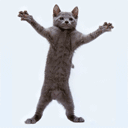 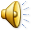 А теперь - за работу:
II ВАРИАНТ
Выполните действие:
       11 • 27 – 11 • 9  =
2. Упростить  выражение:
а) 23x – 23 + 40 + 4x =
б) y + 124 + a – 124 – y =
в) 9a + 13b – 5 + 8a =

3. Вычислить:
3,28 + 15,4 – 6,28 =
I ВАРИАНТ
Выполните действие:
       8 • 11 + 16 • 11 =
Упростить  выражение:
а) – 6а + 4 + 5а – 7 =
б) х + b – x – b + 2 =
в) – 15x + 10y + 12x – 1 =

3. Вычислить:
– 3,56 + 7,38 + 2,56 =
198
264
27х+18
– а – 3
а
2
= – 3х + 10у – 1
= 17а + 13b – 5
12,4
6,38
Решим задачу № 1300
Решение:
1).  Пусть х см – действительный размер отрезка. Составим пропорцию:
       4,2 : х = 2 : 7   
       х = 4,2•7:2
        х = 14,7
Действительный размер отрезка 14,7 см.
2). Пусть у – размер отрезка на плане с масштабом 5 : 3 . Составим пропорцию:
      у : 14,7 =  5 : 3
        у = 14,7 • 5 : 3
        у = 24,5
На плане  5 : 3 размер отрезка 24,5 см
Ответ : 24,5 см
1. Что мы сегодня изучали на уроке?
2. Какие слагаемые называются подобными ?
3. Чем они могут отличаться?
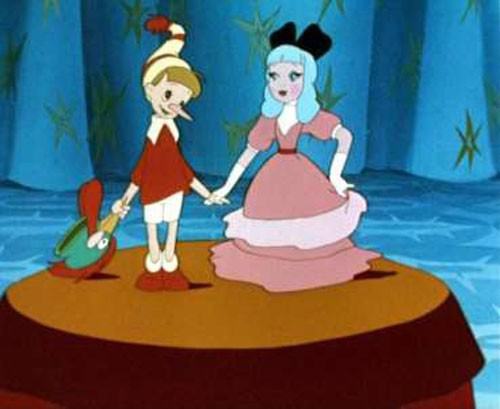 4. Что означает 
«привести 
подобные слагаемые»?
5. Что значит 
«упростить выражение»?
Поможем Буратино наполнить корзину цветами для Мальвины
Подсчитайте общее количество баллов
Если вы набрали
 18 – 20 баллов  оценка «5» (красный цветочек)

 13 – 17 баллов                «4» (зеленый цветочек)

  8 – 12 баллов                  «3» (синий цветочек)     
Цветок прикрепите к корзине.
Домашнее задание
п. 41  стр 224, вопрос на стр. 225 
№ 1304 (а,г,е)
№ 1305 (а,д,е)
№ 1306 (а-е)
№ 1311
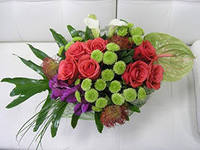 Спасибо за внимание!